Developing Windows 8.1 apps With Windows Azure Mobile Services
Nick Harris | @cloudnick
Sr Technical Evangelist
Microsoft Corporation
3-116
Agenda
Getting Started
Auth
Geolocation
Media
Notifications and Live Tiles
Getting Started
Connecting your Windows Store app
Auth
Authenticate users using Mobile Services
How do I restrict data access based on the authenticated user
Caching Credentials
Geolocation
Where am I?
Save a place of interest
Search for places nearby
Media
How do I capture Media
How can I securely upload my Media to Windows Azure Storage
Notifications and Live Tiles
Using Custom API for periodic notifications
Using WNS for Push Notifications
Required Slide 
*delete this box when your slide is finalized

Your MS Tag will be inserted here during the final scrub.
Evaluate this session
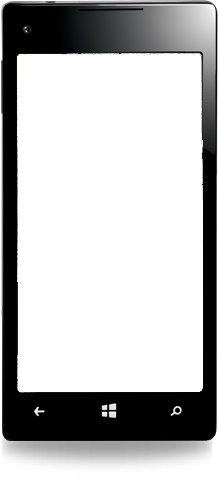 Scan this QR code to evaluate this session and be automatically entered in a drawing to win a prize!
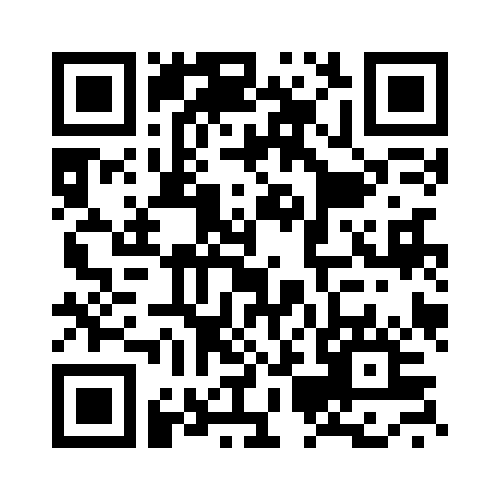 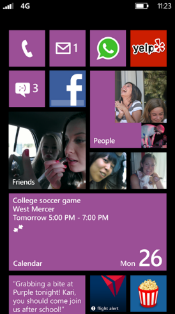